Prezentacja
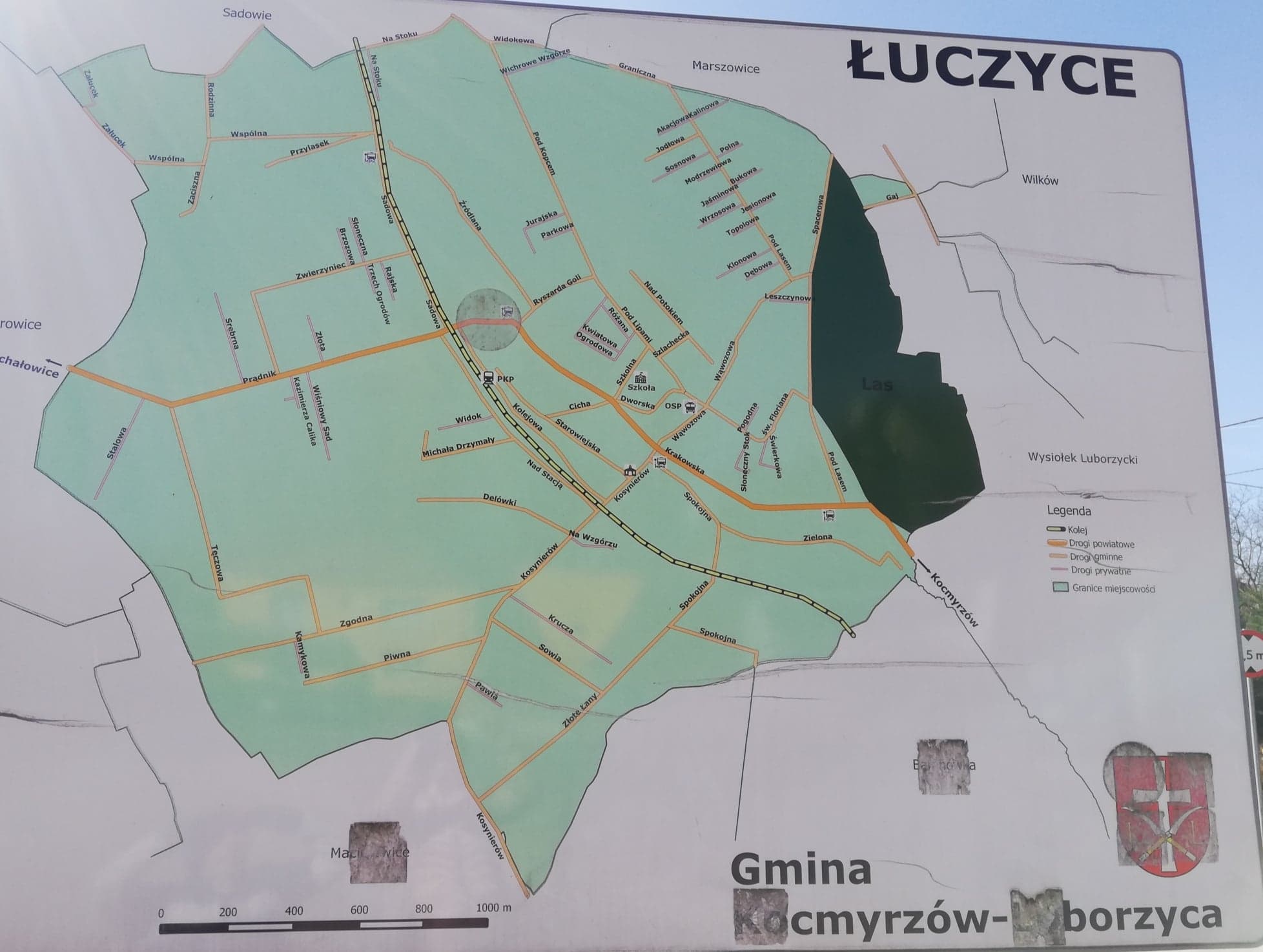 Łuczyce
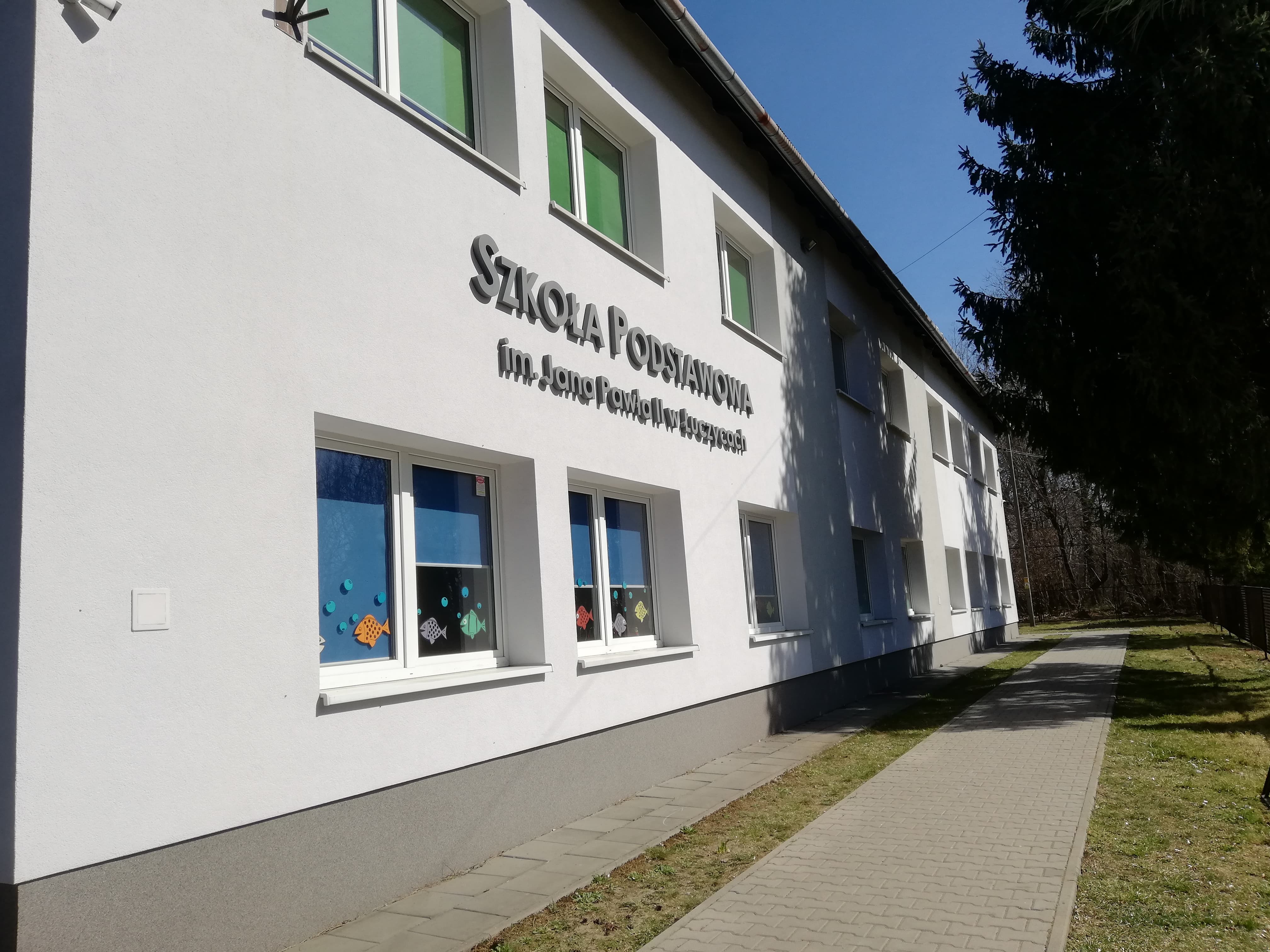 Szkoła Podstawowa im.Jana Pawła II
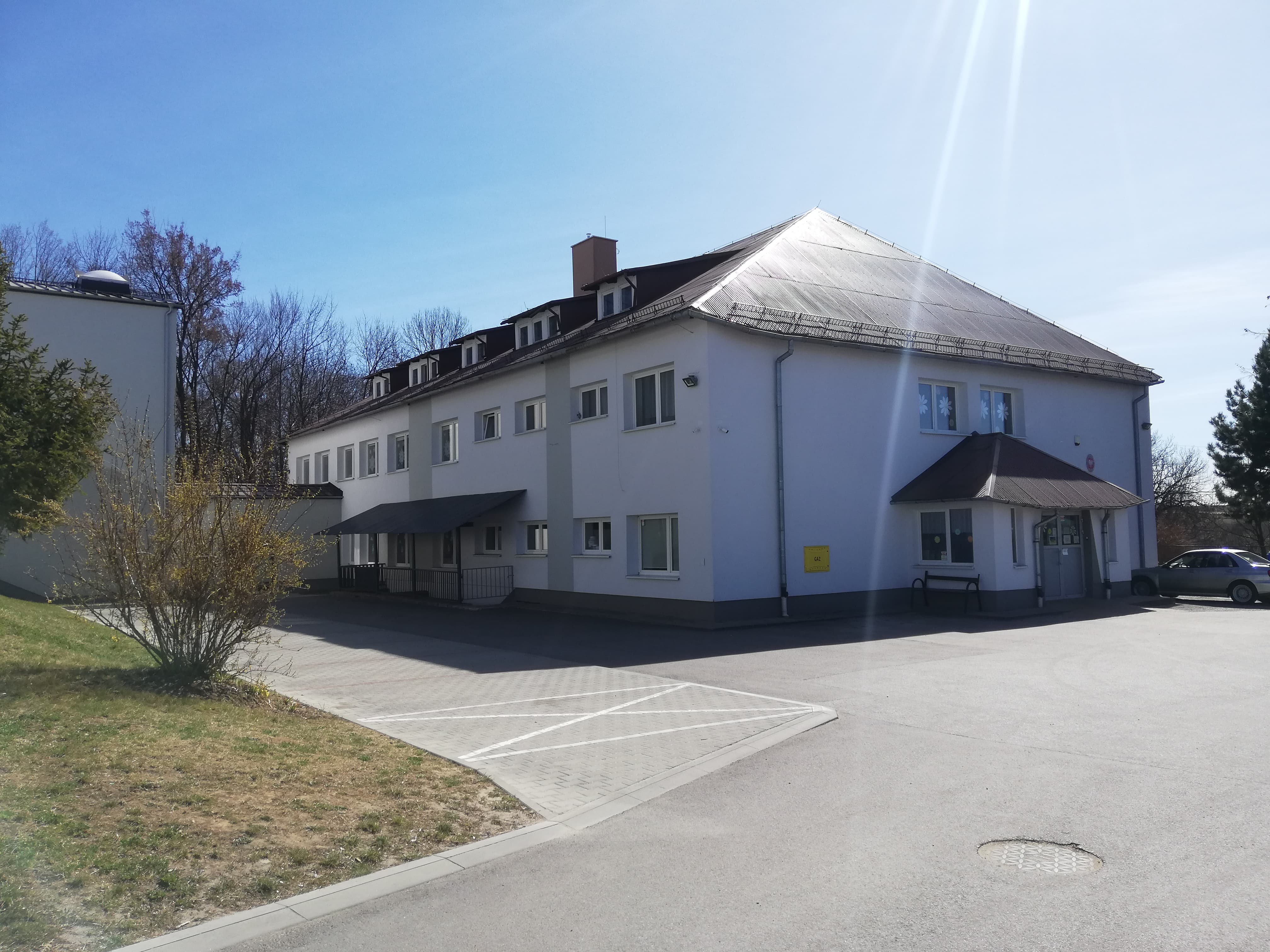 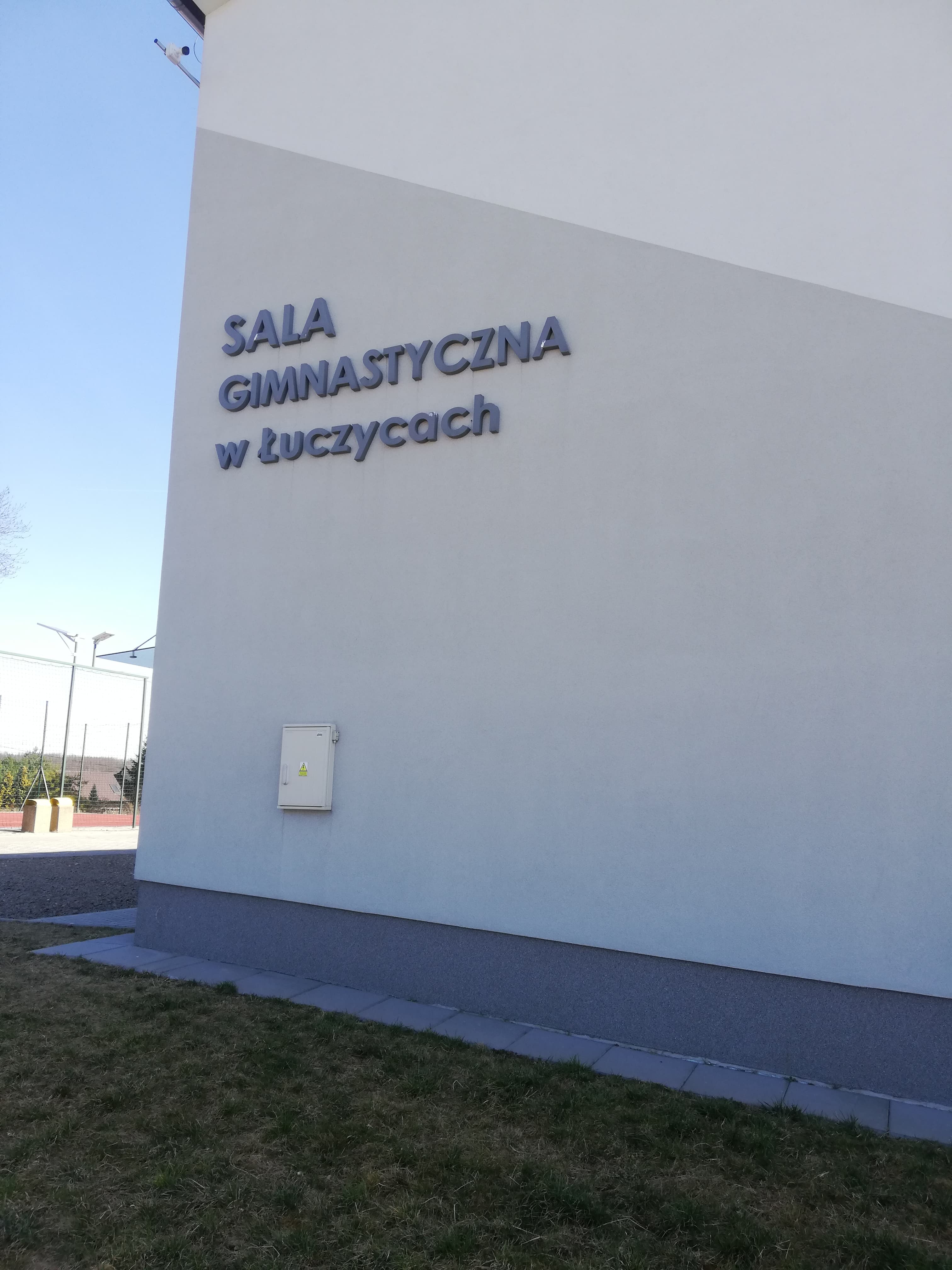 Sala Gimnastyczna przy szkole w Łuczycach
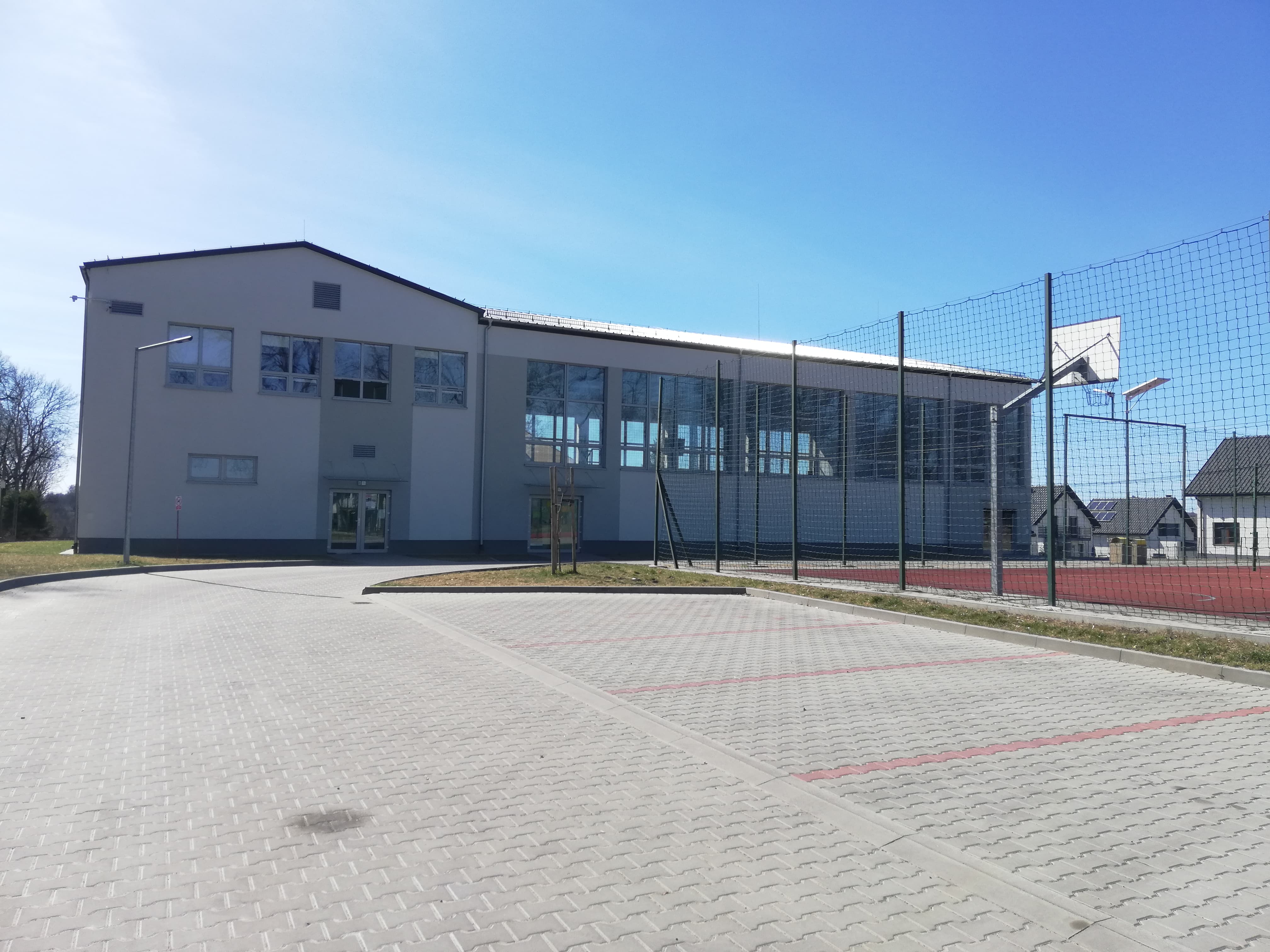 Kaplica w Łuczycach
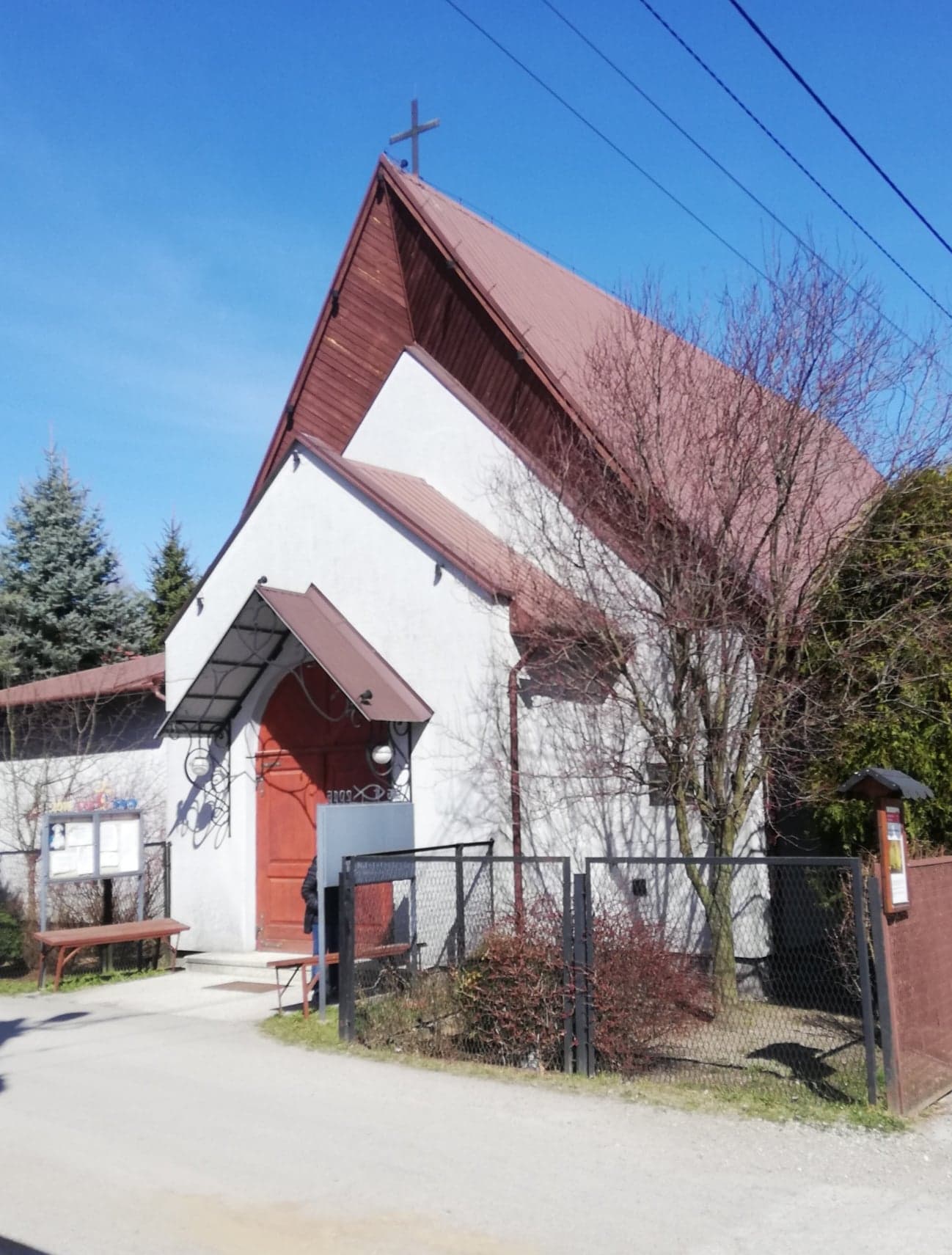 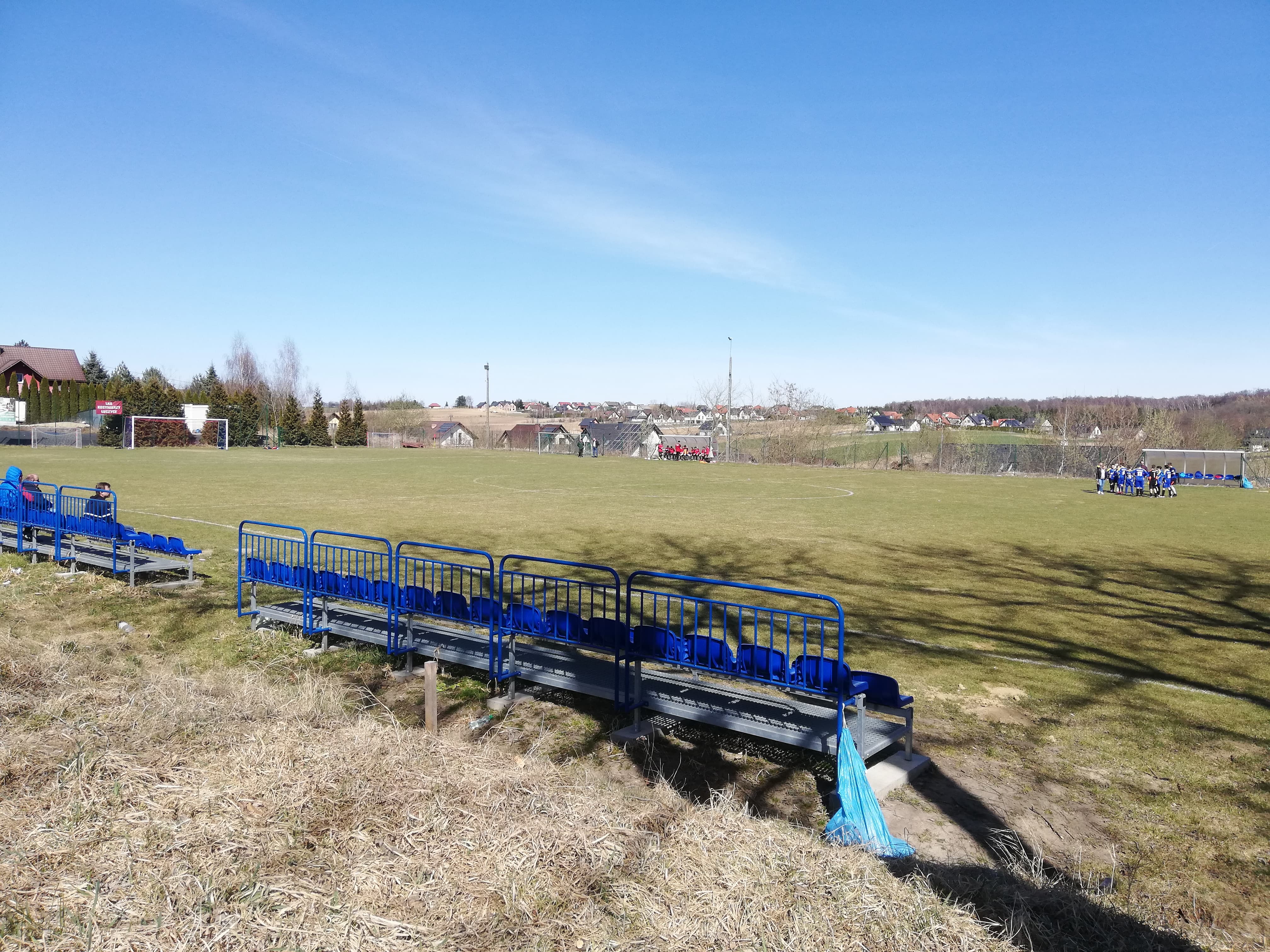 Boisko Kosynierów
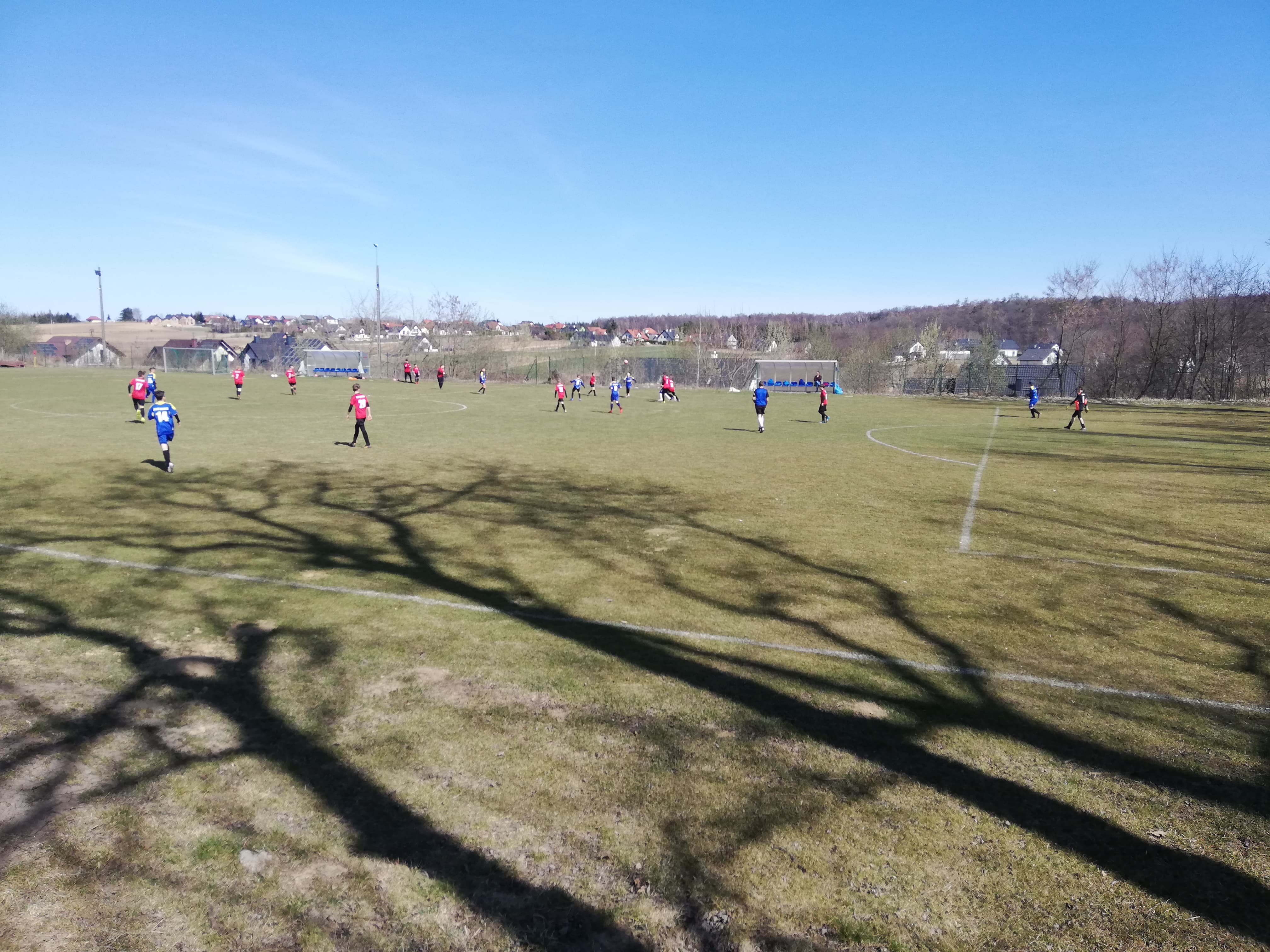 Wąwóz w Łuczycach
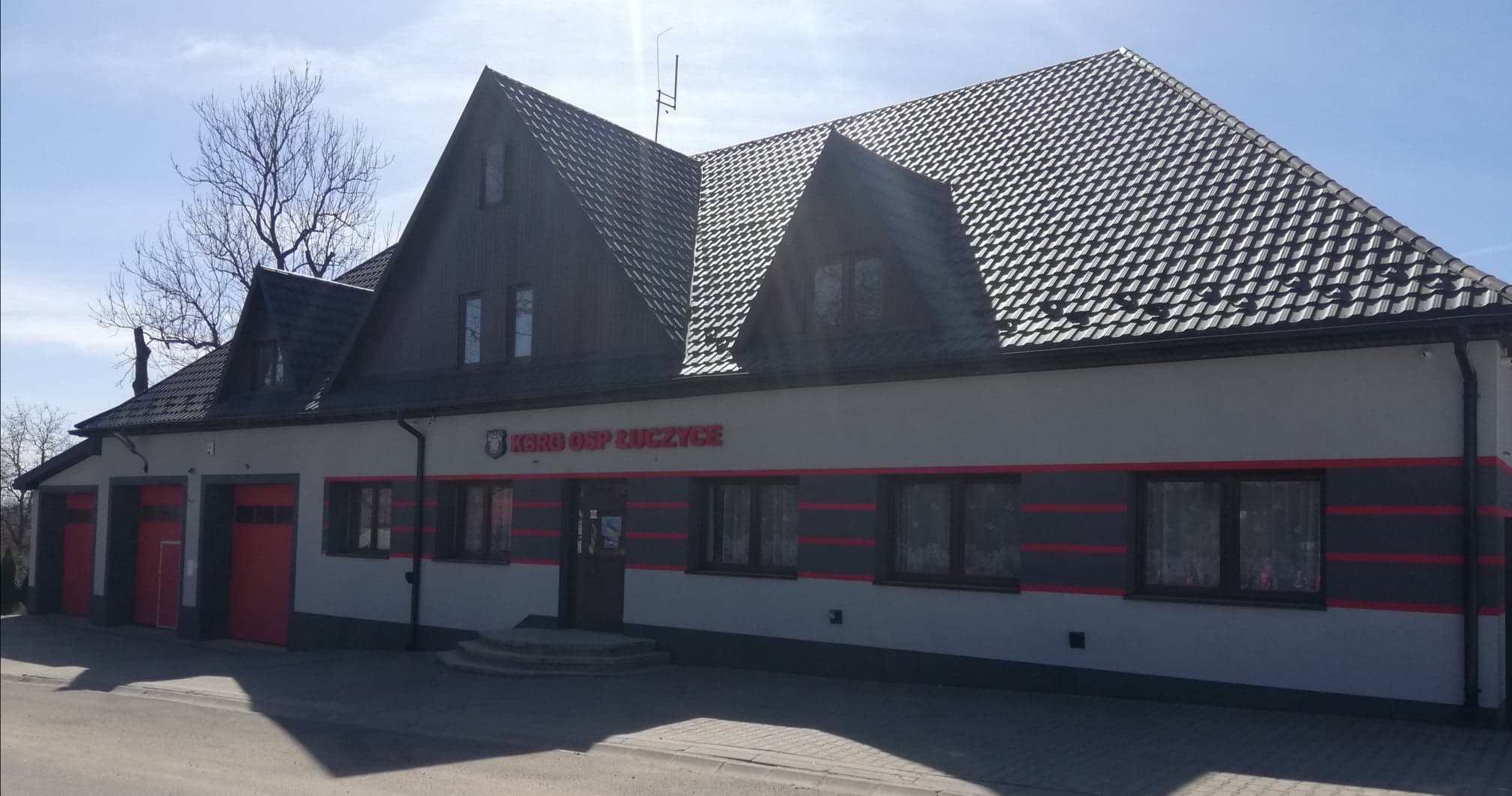 Remiza strażacka w Łuczycach
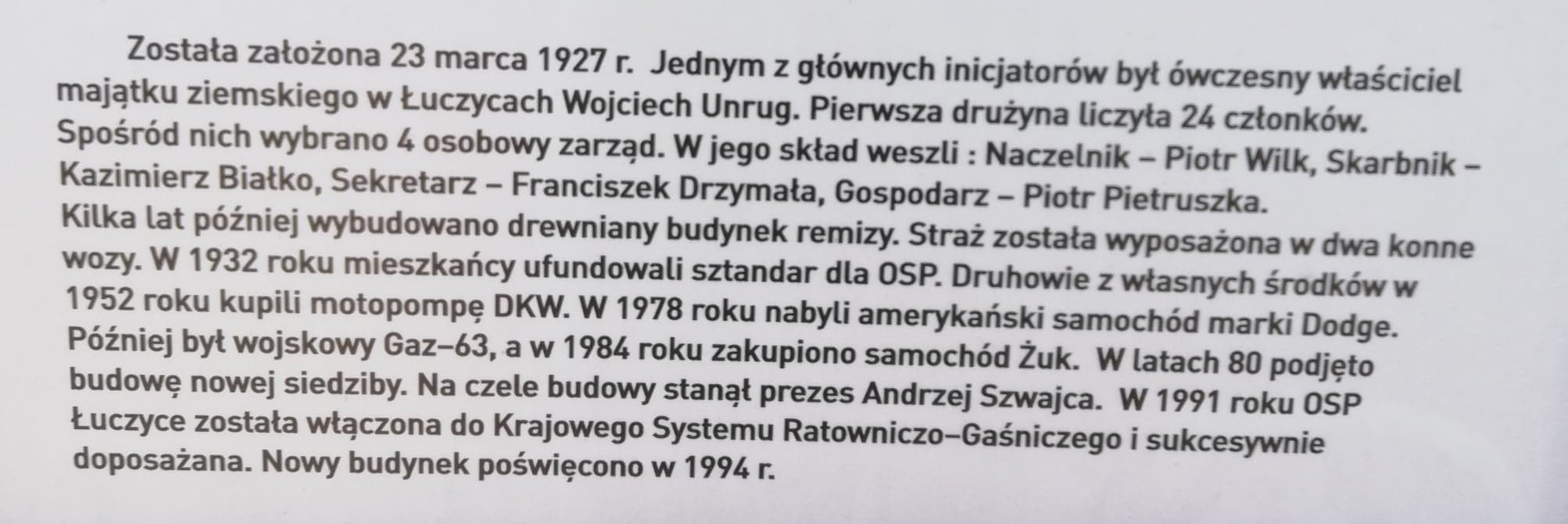 Dziękujemy za uwagę!
Piotr Magda i Julian Skubis